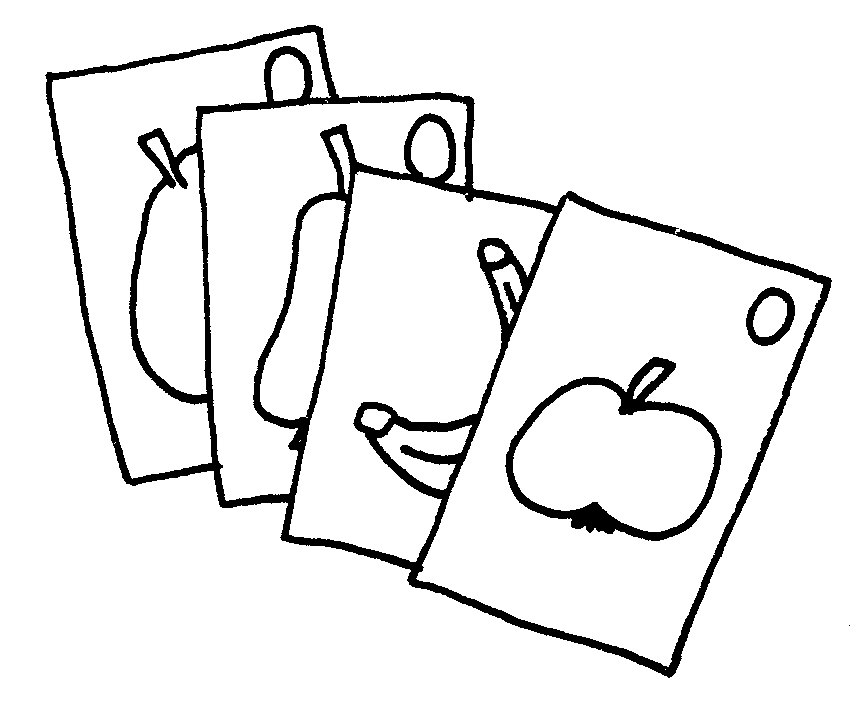 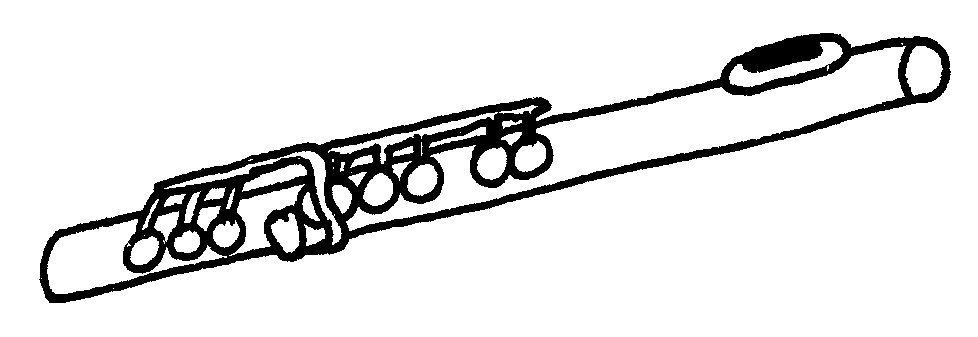 Blitzlesen
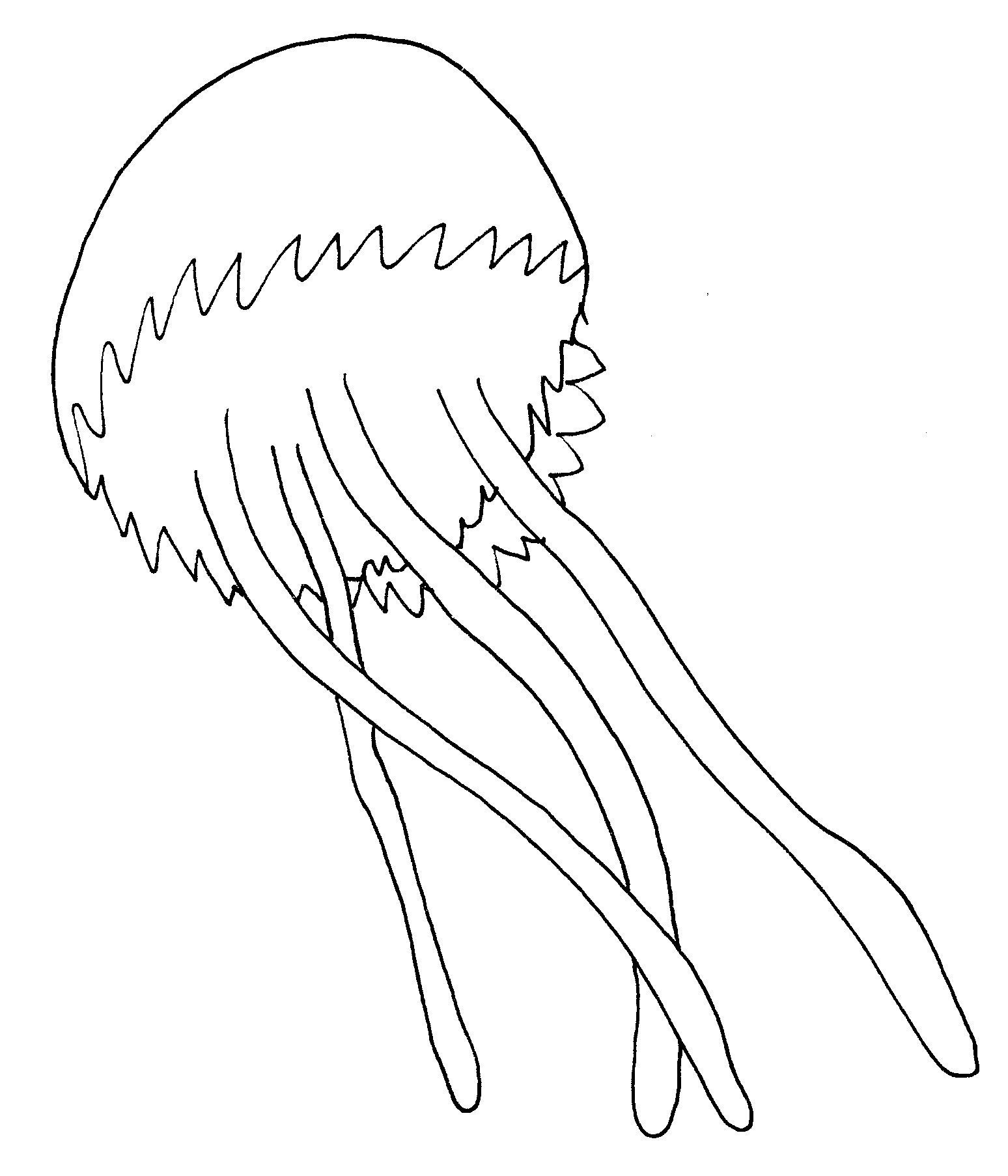 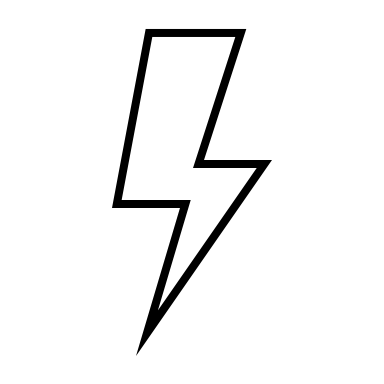 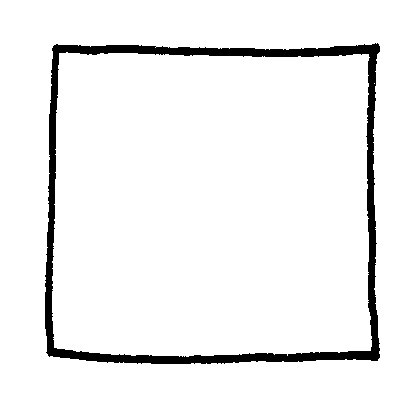 Wörter mit Qu
Max 10 Punkte
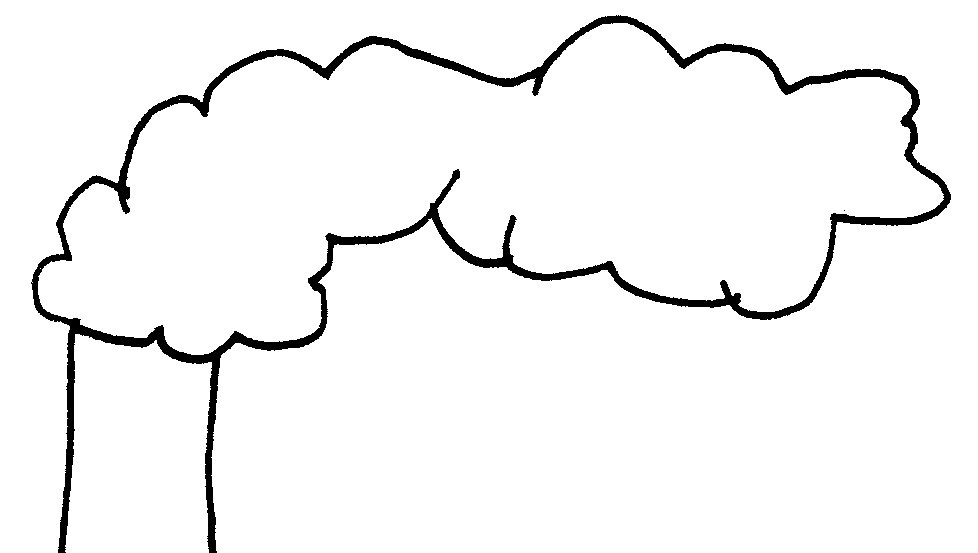 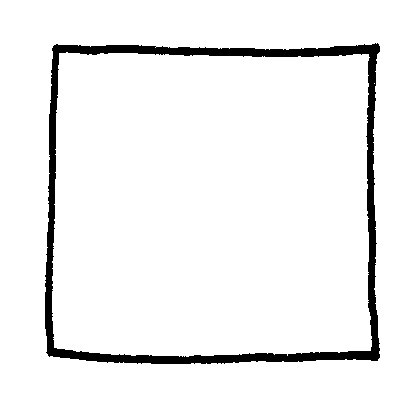 Quadrat
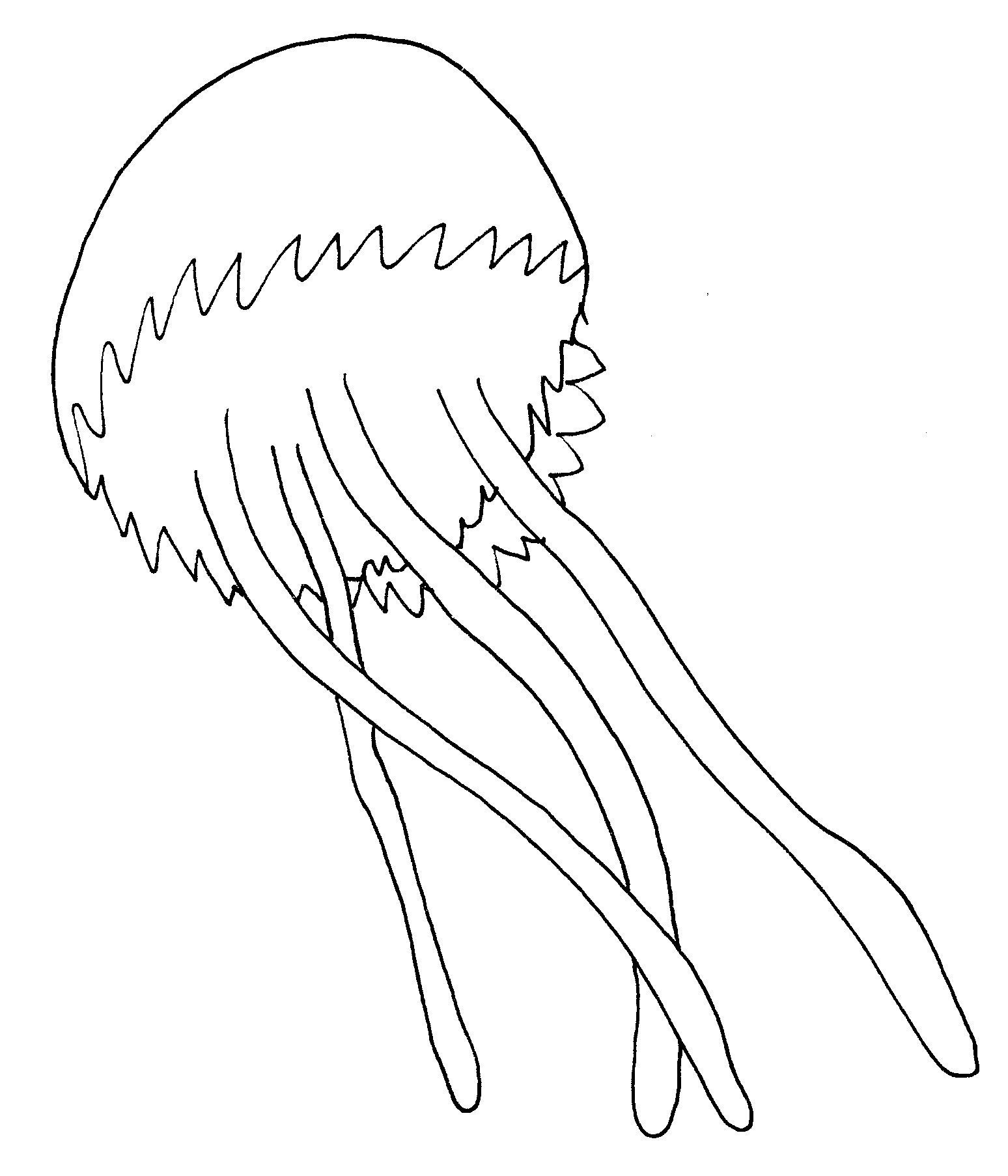 Qualle
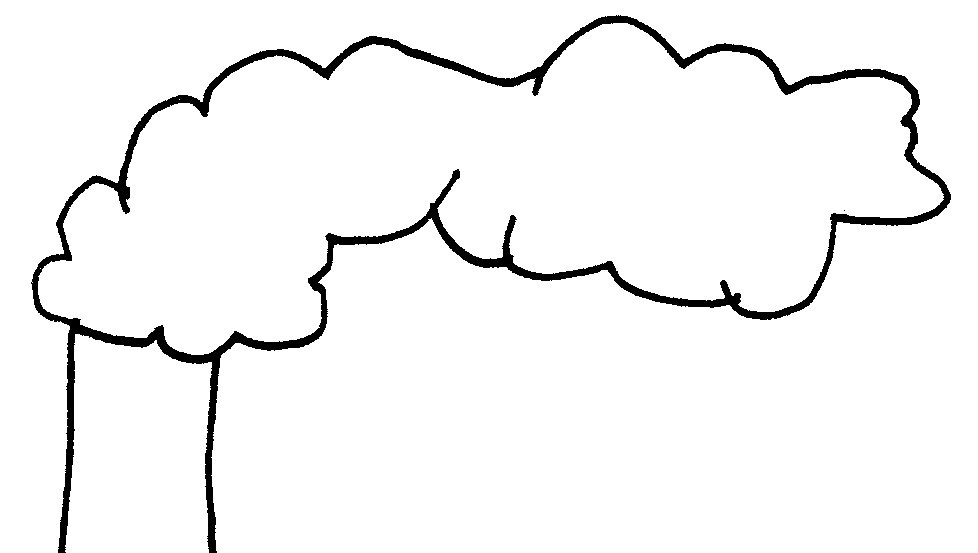 Qualm
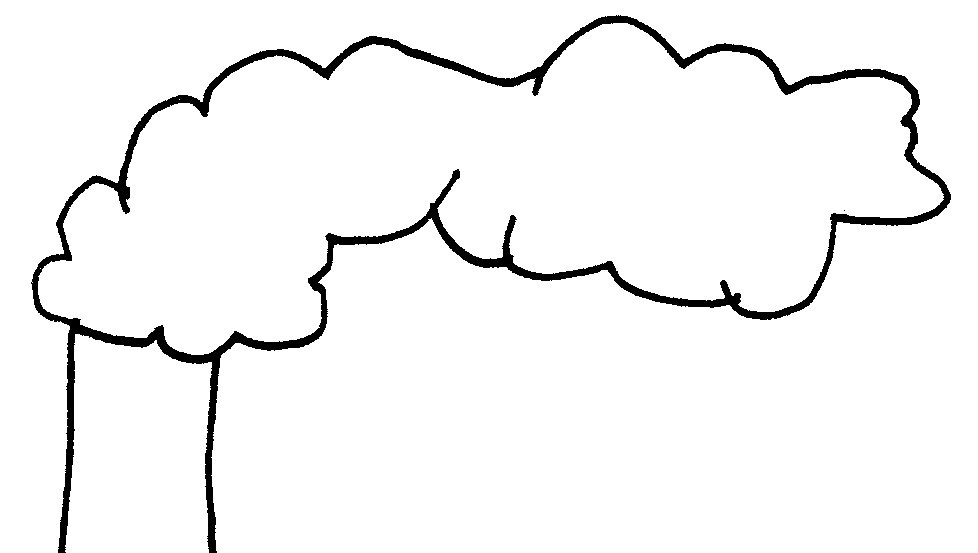 Qualm
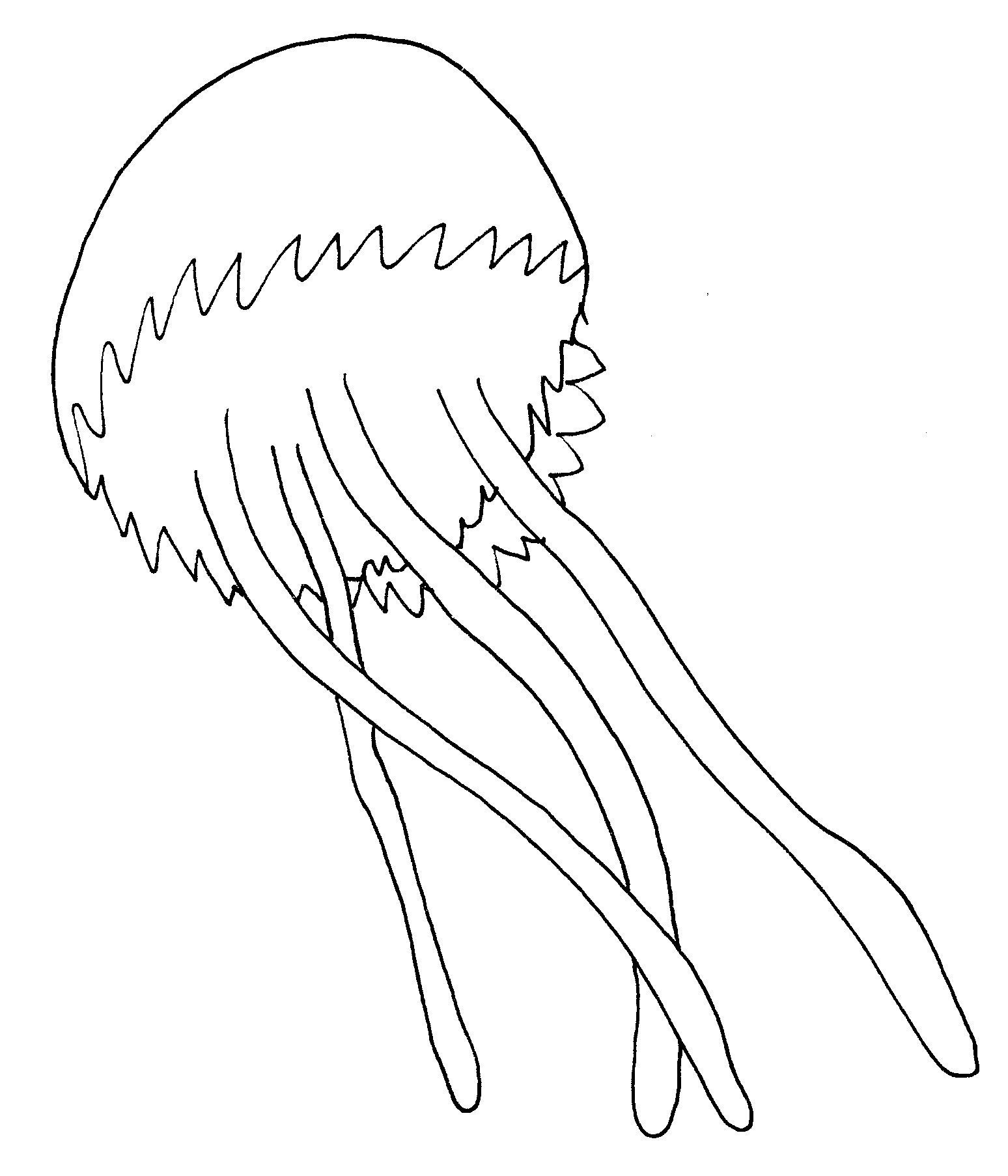 Qualle
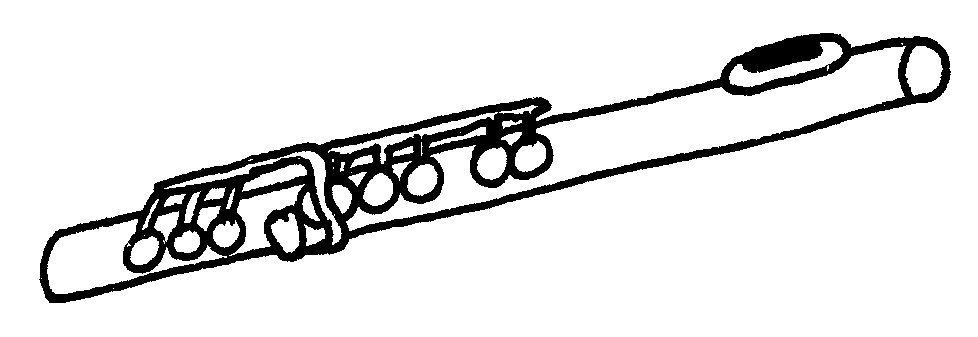 Querflöte
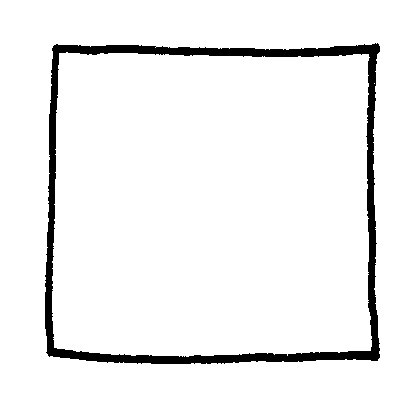 Quadrat
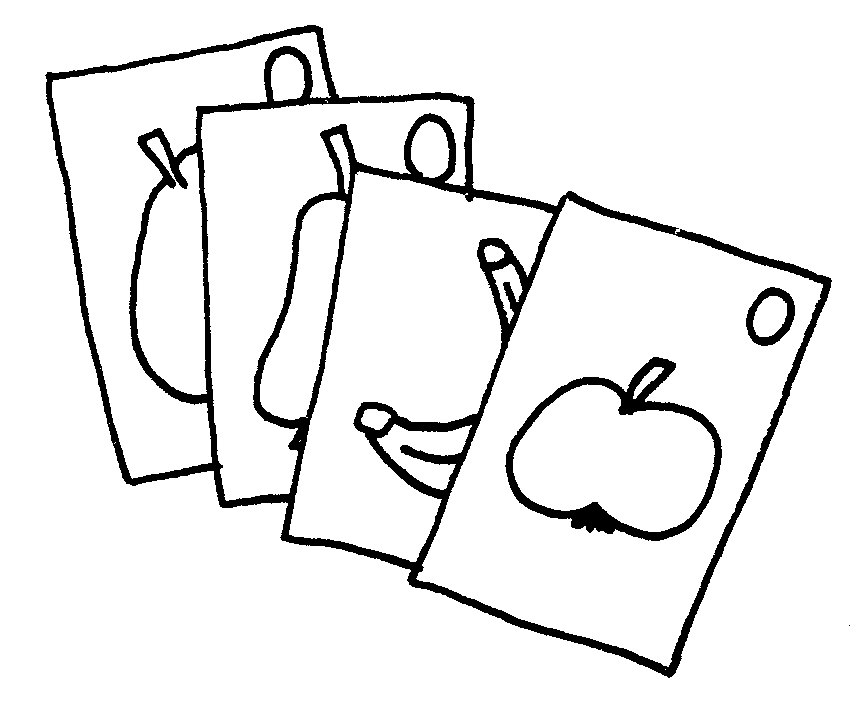 Quartett
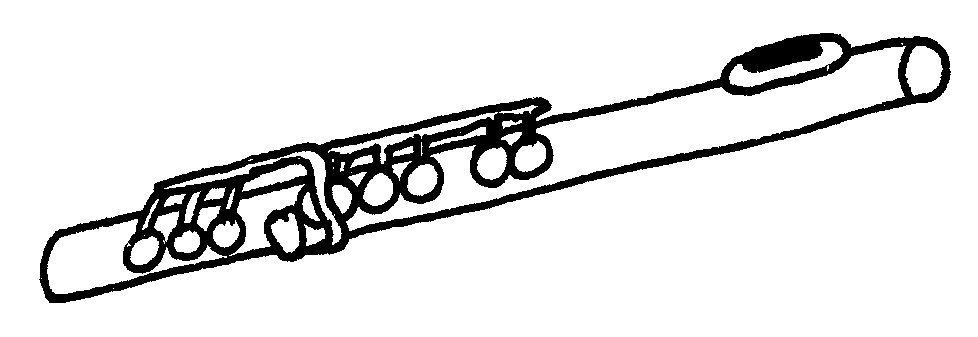 Querflöte
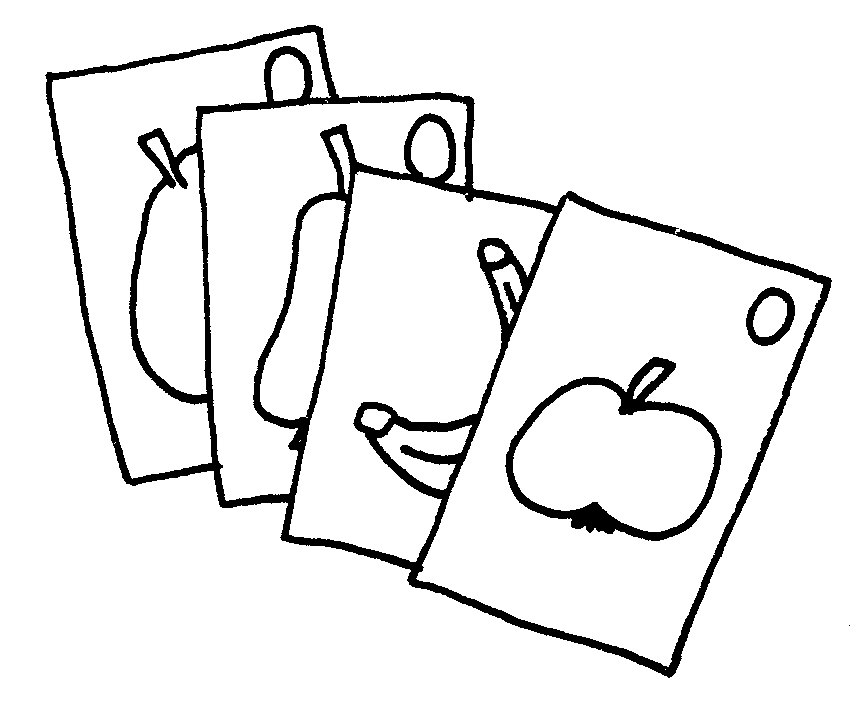 Quartett
Quellen:
Schrift: Grundschrift by Christian Urff https://fontlibrary.org/de/font/grundschrift. https://creativecommons.org/licenses/by/3.0/ 
Alle Abbildungen: Eva verfuchst (eduki: https://eduki.com/de/autor/410446/verfuchst)